Sport in der Kursstufe – Wissen vernetzt unterrichten
Multiplikatorentagung der ZPG
Leitung: 	Dirk Frenzel
Mitarbeit:	Tim Köhler, Christina Leichmann, Demian Sonnentag, Sven Waigel
www.zsl-bw.de
16.07.20
[Speaker Notes: Sven]
Informationen zur Kursstufe
Zeitschiene
Planungsebenen Sportunterricht
Stufenspezifische Hinweise
Basisfach
Leistungsfach
Prüfungen
Praktische Prüfung
Schriftliche Prüfung (Leistungsfach)
Mündliche Prüfung
Inhaltsbereich Wissen
Standards
Basispapiere
Allgemeine Hinweise
[Speaker Notes: Sven]
Zeitschiene
[Speaker Notes: Sven]
Informationen zur Kursstufe
Zeitschiene
Planungsebenen Sportunterricht
Stufenspezifische Hinweise
Basisfach
Leistungsfach
Prüfungen
Praktische Prüfung
Schriftliche Prüfung (Leistungsfach)
Mündliche Prüfung
Inhaltsbereich Wissen
Standards
Basispapiere
Allgemeine Hinweise
[Speaker Notes: Sven]
Planungsebenen Sportunterricht
Standards für inhaltsbezogene
Kompetenzen
Prozessbezogene 
Kompetenzen
Mehrperspektivität
Leitperspektiven
Themenbereiche
Inhaltsbereiche
[Speaker Notes: Sven]
Planungsebenen Sportunterricht
Spielen
Standards für inhaltsbezogenen Kompetenzen (motorisch/kognitiv/kreativ gestalterisch)
Prozessbezogene 
Kompetenzen
Wissen Standards für inhaltsbezogenen Kompetenzen
Inhaltsbereiche
…
Leitperspektiven
Mehrperspektivität
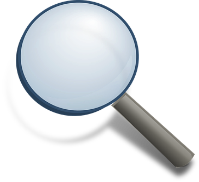 [Speaker Notes: Sven]
Informationen zur Kursstufe
Zeitschiene
Planungsebenen Sportunterricht
Stufenspezifische Hinweise
Basisfach
Leistungsfach
Prüfungen
Praktische Prüfung
Schriftliche Prüfung (Leistungsfach)
Mündliche Prüfung
Inhaltsbereich Wissen
Standards
Basispapiere
Allgemeine Hinweise
[Speaker Notes: Tim]
Stufenspezifische Hinweise Basisfach
Inhaltsbereiche für die Kursstufe
Wissen
Spielen
Laufen, Springen, Werfen
Bewegen an Geräten
Bewegen im Wasser
Tanzen, Gestalten, Darstellen
Fitness entwickeln

Theorieerwerb (Inhaltsbereich 1) erfolgt in enger Praxis-Theorie-Verknüpfung, d. h. es ist keine extra Theoriestunde vorgesehen.
Im Inhaltsbereich 2 wird mindestens ein Zielwurf‑/Zielschuss-/Endzonen- oder Rückschlagspiel behandelt.
Aus den Inhaltsbereichen 3-6 wird mindestens ein Inhaltsbereich behandelt.
Der Inhaltsbereich 7 „Fitness entwickeln“ wird in einem eigenen Unterrichtsvorhaben oder mit anderen Inhaltsbereichen vernetzt behandelt.
[Speaker Notes: Tim]
Stufenspezifische Hinweise Basisfach
Der Erwerb von Kenntnissen ist durch den Bildungsplan vorgegeben. 
Die Kenntnisse werden in einer engen Praxis-Theorie-Verknüpfung vermittelt.
Die Theorienote muss mindestens 25% Anteil an der Fachnote haben.Je nach Themenschwerpunkt kann die Gewichtung in den einzelnen Halbjahren unterschiedlich sein (Quelle: Facherlass Abiturprüfung Fach Sport).
Klausuren nicht vorgeschrieben, werden aber dringend empfohlen (Quelle: AGVO).
[Speaker Notes: Die Obergrenze bei der Gewichtung von Praxis zu Theorie sollte bei 3 : 1 liegen.
Grundsätzlich keine extra Theorie im Klassenzimmer]
Stufenspezifische Hinweise Basisfach
Der Unterricht wird in der Verknüpfung der Inhaltsbereiche 2 – 7 mit dem Inhaltsbereich 1 „Wissen“ durchgeführt.
Die praktische Umsetzung erfolgt in vier Themenbereichen.
[Speaker Notes: Fortführung aus Klasse 10]
Stufenspezifische Hinweise Basisfach
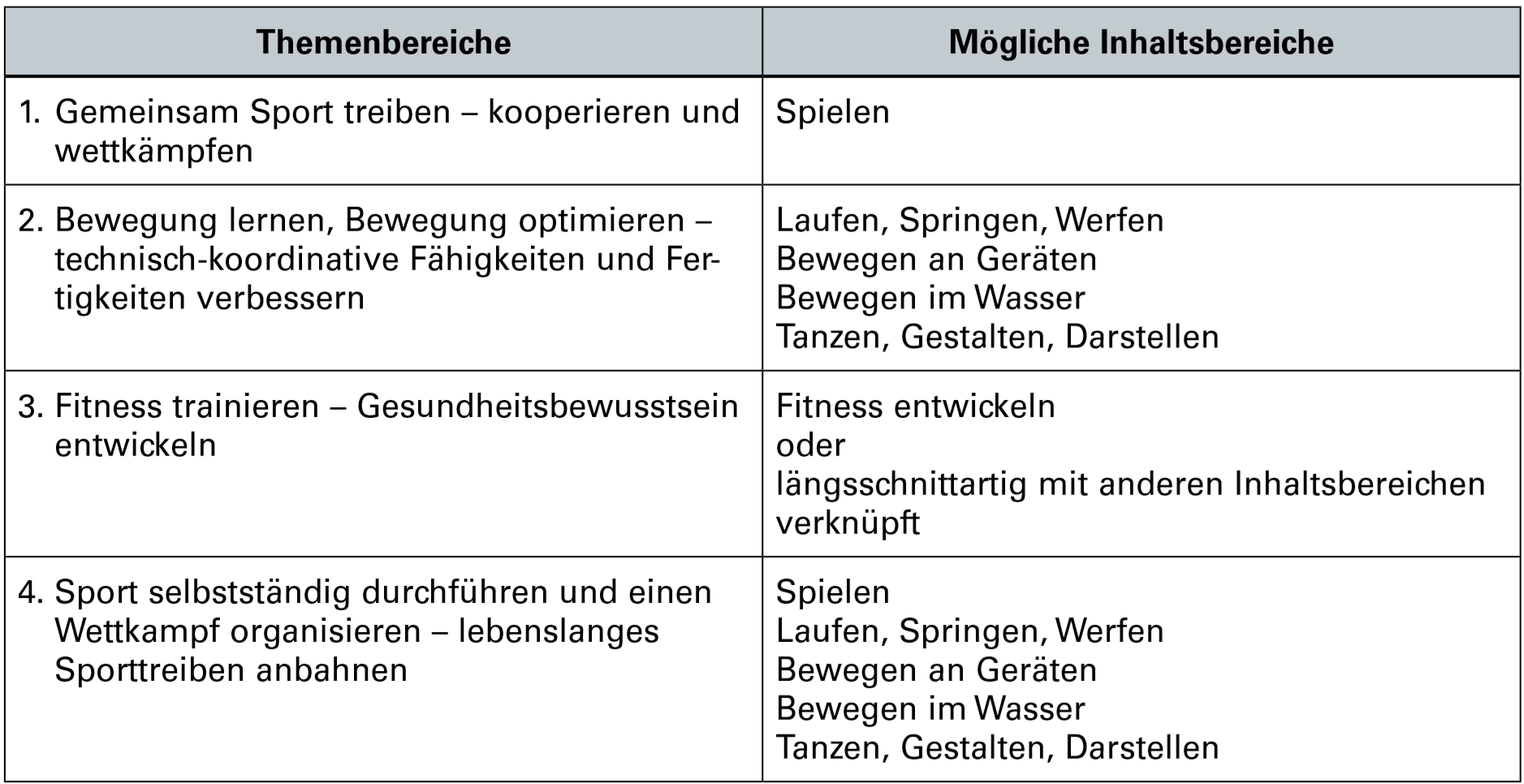 [Speaker Notes: Tim]
Stufenspezifische Hinweise Basisfach
Beispiel für die Verteilung:
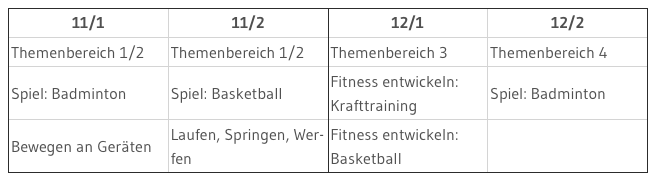 [Speaker Notes: Tim]
Informationen zur Kursstufe
Zeitschiene
Planungsebenen Sportunterricht
Stufenspezifische Hinweise
Basisfach
Leistungsfach
Prüfungen
Praktische Prüfung
Schriftliche Prüfung (Leistungsfach)
Mündliche Prüfung
Inhaltsbereich Wissen
Standards
Basispapiere
Allgemeine Hinweise
[Speaker Notes: Sven]
Stufenspezifische Hinweise Leistungsfach
Inhaltsbereiche für die Kursstufe
Wissen
Spielen
Laufen, Springen, Werfen
Bewegen an Geräten
Bewegen im Wasser
Tanzen, Gestalten, Darstellen
Fitness entwickeln

Im Inhaltsbereich 2 „Spielen“ wird mindestens ein Zielwurf‑/Zielschus-/ Endzonensspiel und ein Rückschlagspiel behandelt.
Aus den Inhaltsbereichen 3–6 werden mindestens zwei unterschiedliche Inhaltsbereiche behandelt.
Der Inhaltsbereich 7 „Fitness entwickeln“ wird in einem eigenen Unterrichtsvorhaben oder mit anderen Inhaltsbereichen vernetzt behandelt.
[Speaker Notes: Sven]
Stufenspezifische Hinweise Leistungsfach
Von den 5 Wochenstunden sind 2 Stunden für den Erwerb von Kenntnissen vorgesehen. Diese werden in enger Praxis-Theorie-Verknüpfung oder additiv vermittelt.
In der Qualifikationsphase sind in den Schulhalbjahren jeweils mindestens eine Klausur, in den ersten zwei Halbjahren aber mindestens drei Klausuren anzufertigen (Quelle: Facherlass Abiturprüfung Fach Sport).
[Speaker Notes: Sven
Wie sollen das Schulen lesen (Organisation)? 
-> 2 Doppelstunden in der Halle, 1 Einzelstunde im Klassenzimmer]
Stufenspezifische Hinweise Leistungsfach
Der Unterricht wird in der Verknüpfung der Inhaltsbereiche 2–7 mit dem Inhaltsbereich 1 „Wissen“ durchgeführt.
Die praktische Umsetzung erfolgt in sieben Themenbereichen.
[Speaker Notes: Fortführung aus Klasse 10]
Stufenspezifische Hinweise Leistungsfach
[Speaker Notes: Sven]
Informationen zur Kursstufe
Zeitschiene
Planungsebenen Sportunterricht
Stufenspezifische Hinweise
Basisfach
Leistungsfach
Prüfungen
Praktische Prüfung
Schriftliche Prüfung (Leistungsfach)
Mündliche Prüfung
Inhaltsbereich Wissen
Standards
Basispapiere
Allgemeine Hinweise
[Speaker Notes: Tim]
Prüfungen
[Speaker Notes: Tim]
Praktische Prüfung
Wichtigste Neuerungen:

Verbreiterung der Prüfungsanforderungen im Leistungsfach (zusätzliche 2. Individualsportart)
Keine verpflichtende Ausdauerprüfung
[Speaker Notes: Tim]
Praktische Prüfung Basisfach
Die Prüfung besteht aus zwei Prüfungsteilen (1 x Individualsportart, 1 x Spiel) 

Wahlentscheidung: Es werden zwei Disziplinen/Geräte aus einem beliebigen Inhaltsbereich (außer Spiel) gewählt.Hinweis:Fällt die erste Wahlentscheidung auf den Inhaltsbereich „Laufen, Springen, Werfen“, werden drei Disziplinen aus diesem Inhaltsbereich gewählt.
Wahlentscheidung:Es wird ein Spiel gewählt.
[Speaker Notes: Tim]
Praktische Prüfung Leistungsfach
Die Prüfung besteht aus drei Prüfungsteilen (2 x Individualsportarten, 1 x Spiel) 

Wahlentscheidung: Es werden zwei Disziplinen/Geräte aus einem beliebigen Inhaltsbereich (außer Spiel) gewählt.Hinweis:Fällt die erste Wahlentscheidung auf den Inhaltsbereich „Laufen, Springen, Werfen“, werden drei Disziplinen aus diesem Inhaltsbereich gewählt.
Wahlentscheidung: Es wird eine weitere Disziplin/Gerät aus einem Inhaltsbereich mit anderer Bezugsnorm (außer Spiel) gewählt.
Wahlentscheidung:Es wird ein Spiel gewählt.
[Speaker Notes: Tim]
Praktische Prüfung Leistungsfach
[Speaker Notes: Aktuelle Änderungen bei TGD (Übung mit Pflichtsequenzen) und Bewegen an Geräten und Änderungen bei Durchführungsbestimmungen
Spiele („ggf. weitere“ ergänzen]
Praktische Prüfung Leistungsfach
Beispiele:
[Speaker Notes: Tim]
Informationen zur Kursstufe
Zeitschiene
Planungsebenen Sportunterricht
Stufenspezifische Hinweise
Basisfach
Leistungsfach
Prüfungen
Praktische Prüfung
Schriftliche Prüfung (Leistungsfach)
Mündliche Prüfung
Inhaltsbereich Wissen
Standards
Basispapiere
Allgemeine Hinweise
[Speaker Notes: Sven]
Schriftliche Prüfung (Leistungsfach)
Die schriftliche Prüfung gliedert sich in zwei Pflichtbereiche und einen Wahlpflichtbereich. 
Der Wissensbereich 1 (Wissen zur Realisierung des eigenen sportlichen Handelns) wird wie bisher aufgrund seiner hohen Bedeutsamkeit durchgängiges Thema der Abiturprüfung sein. 
Die Wissensbereiche 2 (Wissen zum individuellen Handeln im sportlichen Kontext) und 3 (Wissen über den Sport im gesellschaftlichen Kontext) kommen mit der Implementierung des Bildungsplans 2016 hinzu. 
Sie werden sich in einem Dreijahresrhythmus abwechseln. 
Dabei wird mit dem Wissensbereich 3 begonnen (Abiturjahrgänge 2023 bis 2025).
[Speaker Notes: Sven]
Schriftliche Prüfung (Leistungsfach)
Abitur 2023 - 2025
[Speaker Notes: Beim Wahlbereich klar machen, dass es nicht wie in der Vergangenheit ist (Aufgabe(n) zu Trainingslehre und Aufgabe(n) zu Bewegungslehre und sich der Prüfling zwischen Trainingslehre und Bewegungslehre entscheiden muss). Sondern es zwei Aufgabenkomplexe gibt, die jeweils aus Wissensbereich 1 und 3 bestehen und der Prüfling aus einem Komplex auswählen muss.]
Informationen zur Kursstufe
Zeitschiene
Planungsebenen Sportunterricht
Stufenspezifische Hinweise
Basisfach
Leistungsfach
Prüfungen
Praktische Prüfung
Schriftliche Prüfung (Leistungsfach)
Mündliche Prüfung
Inhaltsbereich Wissen
Standards
Basispapiere
Allgemeine Hinweise
[Speaker Notes: Sven]
Mündliche Prüfung (Basis-/Leistungsfach)
Jede mündliche Prüfung dauert etwa 20 Minuten und besteht aus zwei Prüfungsteilen:
ca. 10 Minuten Vortrag und
ca. 10 Minuten Prüfungsgespräch
In der Prüfung sind Inhalte aus unterschiedlichen Kurshalbjahren sowie mindestens zwei Wissensbereiche des Inhaltsbereichs Wissen (Wissen zur Realisierung des eigenen sportlichen Handels, Wissen zum individuellen sportlichen Handeln im sozialen Kontext, Wissen über den Sport im gesellschaftlichen Kontext) abzuprüfen.
Im Vortrag oder im Prüfungsgespräch muss der Wissensbereich 1 enthalten sein.
[Speaker Notes: Sven 
Auf 1/3 reduzieren]
Mündliche Prüfung (Basis-/Leistungsfach)
Die Aufgabenstellungen zur Vorbereitung sowie das Prüfungsgespräch bedienen alle Anforderungsbereiche (AFB I Reproduktion, AFB II Reorganisation, AFB III Transfer/Bewertung)
Die Aufgabe wird schriftlich vorgelegt, die Vorbereitungszeit beträgt ca. 20 Minuten.
Jeder Aufgabenvorschlag bezieht sich auf einen oder zwei Wissensbereiche.
Der Erwartungshorizont zur Aufgabe ist durch das prüfende Mitglied vor Beginn der Prüfung dem Fachausschuss mündlich vorzutragen.
Das anschließende Prüfungsgespräch soll sich neben unmittelbaren Rückfragen zur Aufgabe auf mindestens ein weiteres Wissensgebiet beziehen.
Informationen zur Kursstufe
Zeitschiene
Planungsebenen Sportunterricht
Stufenspezifische Hinweise
Basisfach
Leistungsfach
Prüfungen
Praktische Prüfung
Schriftliche Prüfung (Leistungsfach)
Mündliche Prüfung
Inhaltsbereich Wissen
Standards
Basispapiere
Allgemeine Hinweise
[Speaker Notes: Tim]
Inhaltsbereich Wissen
Spielen
Standards für inhaltsbezogenen Kompetenzen (motorisch/kognitiv/kreativ gestalterisch)
Prozessbezogene 
Kompetenzen
Wissen Standards für inhaltsbezogenen Kompetenzen
Inhaltsbereiche
…
Leitperspektiven
Mehrperspektivität
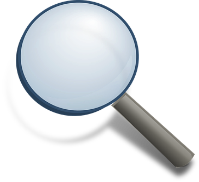 [Speaker Notes: Sven]
Informationen zur Kursstufe
Zeitschiene
Planungsebenen Sportunterricht
Stufenspezifische Hinweise
Basisfach
Leistungsfach
Prüfungen
Praktische Prüfung
Schriftliche Prüfung (Leistungsfach)
Mündliche Prüfung
Inhaltsbereich Wissen
Standards
Basispapiere
Allgemeine Hinweise
[Speaker Notes: Tim]
Standards (Basisfach)
1. Wissen zur Realisierung des eigenen sportlichen Handelns

Spezifische Grundlagen der unterrichteten Sportarten und weiterer sportpraktischer Inhalte
sportartspezifische Grundlagen der unterrichteten Inhaltsbereiche (zum Beispiel Regeln, Bewegungstechniken, Taktik) nennen und erläutern

Funktionszusammenhänge von Bewegungsabläufen
sportliche Bewegungen unter funktionaler Betrachtungsweise analysieren (zum Beispiel funktionale Bewegungsanalysen entwerfen, Probleme der Phaseneinteilung von Bewegungen erörtern)
sportliche Bewegungen unter biomechanischer Betrachtungsweise analysieren (zum Beispiel allgemeine Grundlagen der Biomechanik und biomechanische Prinzipien anwenden)
mit mediengestützten Verfahren der Bewegungsbeobachtung und -diagnostik (zum Beispiel Beobachtungsbogen, Fotosequenzen, Videoanalyse) sachgerecht umgehen
Bewegungsspielräume erkennen und Fehler korrigieren
[Speaker Notes: Tim]
Standards (Basisfach)
Grundlagen, Erhaltung und Verbesserung der körperlichen Leistungsfähigkeit durch Training
wesentliche Komponenten der konditionellen und koordinativen Fähigkeiten für die ausgeübten Inhaltsbereiche beschreiben
allgemeine biologische Grundlagen und Einflussfaktoren als Voraussetzung physiologischer Anpassungsprozesse erklären
Belastungskomponenten benennen und die Charakteristik einer fitnessorientierten Ausdauer- und einer Krafttrainingsmethode beschreiben
individuell angemessene Trainingsbereiche auswählen
Training anhand grundlegender Trainingsgesetze und -prinzipien beurteilen 
die Möglichkeiten der Energiegewinnung im Muskel beschreiben
anatomische und physiologische Grundlagen des Herz-Kreislauf-Systems hinsichtlich der sportpraktischen Bedeutung beschreiben und die Veränderung durch Ausdauertraining erklären 
den Aufbau der quer gestreiften Skelettmuskulatur beschreiben, verschiedene Kontraktionsformen anhand sportpraktischer Beispiele erläutern und die Veränderung durch Krafttraining erklären
Trainingsmethoden und Trainingseffekte beim Grundlagenausdauer- und Krafttraining nennen und beschreiben
[Speaker Notes: Tim]
Standards (Basisfach)
Grundlagen einer gesunden Lebensführung
die Bedeutung der Fitness für Gesundheit und Wohlbefinden erläutern
Gesundheitsrisiken von Sport und Bewegung nennen (zum Beispiel Pressatmung)
die Eignung unterschiedlicher sportlicher Aktivitäten für ein Gesundheitstraining beurteilen
ein gesundheitsorientiertes Kraft- oder Ausdauertraining planen
die Bedeutung eigenen sportlichen Handelns für eine gesunde Lebensführung reflektieren
den Beitrag von Bewegung, Spiel und Sport zu einer sinnvollen Freizeitgestaltung darstellen
[Speaker Notes: Tim]
Standards (Basisfach)
2. Wissen zum individuellen sportlichen Handeln im sozialen Kontext

Zusammenhang von Werten, Normen und sportlichen Regeln
die Funktionen von Regeln, Werten und Normen für den Sport beschreiben und diese Funktionen anhand der eigenen Sportpraxis überprüfen, wobei sie Möglichkeiten und Wirkungen von Regeländerungen reflektieren
die Einhaltung der Fairnessregeln in der eigenen Sportpraxis beurteilen
 
Organisation sportlicher Übungs- und Wettkampfsituationen mit anderen und für andere
Wettkämpfe und sportliche Übungssituationen organisieren, auch unter dem Aspekt der Chancengleichheit

Formen sozialen Verhaltens im Sport
die Bedeutung des sozialen Verhaltens in Sportgruppen exemplarisch analysieren (zum Beispiel gruppendynamische Prozesse, Kommunikation und Interaktion in der Gruppe)
[Speaker Notes: Tim]
Standards (Basisfach)
3. Wissen über den Sport im gesellschaftlichen Kontext

Motive sportlichen Handelns
den Unterschied zwischen Motiv, Motivierung und Motivation erläutern
Motive und deren Bedeutung für das eigene sportliche Handeln reflektieren
die gesellschaftliche Rolle von Sport an ausgewählten Beispielen erklären (zum Beispiel Kommerzialisierung, Freizeit /Leistungssport, Medien)
[Speaker Notes: Tim]
Informationen zur Kursstufe
Zeitschiene
Planungsebenen Sportunterricht
Stufenspezifische Hinweise
Basisfach
Leistungsfach
Prüfungen
Praktische Prüfung
Schriftliche Prüfung (Leistungsfach)
Mündliche Prüfung
Inhaltsbereich Wissen
Standards
Basispapiere
Allgemeine Hinweise
[Speaker Notes: Sven]
Basispapiere
Tiefe und Umfang der im Basisfach zu behandelnden theoretischen Bausteine müssen in einem stimmigen Verhältnis zu denen im Leistungsfach stehen.
Tiefe und Umfang der in der Schule behandelten theoretischen Bausteine müssen in einem stimmigen Verhältnis zu universitären Bausteinen stehen.
[Speaker Notes: Sven]
Basispapiere
Idee
Jeder Teilkompetenz werden konkrete Wissensbausteine zugeordnet
Ziel
Inhalte konkretisieren
Tiefe festlegen
Umfang festlegen
Verbindlichkeit und Transparenz für Unterricht und Prüfungen schaffen
Entstehung
Abgleich der Inhalte zwischen Leistungsfach und Basisfach
Abgleich mit Inhalten des Studiums der Sportwissenschaft
Abgleich mit Inhalten im Sportprofil
[Speaker Notes: Sven]
Basispapiere
Beispiel
Teilkompetenz 2 aus dem Inhaltsbereich „Wissen“

Schüler*innen können …
sportliche Bewegungen unter funktionaler Betrachtungsweise analysieren (zum Beispiel funktionale Bewegungsanalysen entwerfen, Probleme der Phaseneinteilung von Bewegungen erörtern).
[Speaker Notes: Sven]
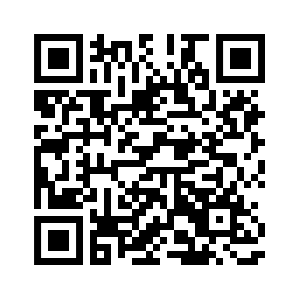 Basispapiere
Quelle: http://lis-in-bw.de/site/pbs-bw-new/get/documents/KULTUS.Dachmandant/KULTUS/Dienststellen/lis-in-bw/Hinweise%20und%20Erlasse/2019-07-03_Basispapiere_Gesamtdokument.pdf
[Speaker Notes: Sven]
Basispapiere
[Speaker Notes: Sven]
Basispapiere
Beispiel
Teilkompetenz 3 aus dem Inhaltsbereich „Wissen“

Schüler*innen können …
sportliche Bewegungen unter biomechanischer Betrachtungsweise analysieren (zum Beispiel allgemeine Grundlagen der Biomechanik und biomechanische Prinzipien anwenden).
[Speaker Notes: Sven]
Basispapiere
[Speaker Notes: Sven]
Informationen zur Kursstufe
Zeitschiene
Planungsebenen Sportunterricht
Stufenspezifische Hinweise
Basisfach
Leistungsfach
Prüfungen
Praktische Prüfung
Schriftliche Prüfung (Leistungsfach)
Mündliche Prüfung
Inhaltsbereich Wissen
Standards
Basispapiere
Allgemeine Hinweise
[Speaker Notes: Tim]
Allgemeine Hinweise
Grundlegende Neuerungen bei folgenden Themen: 

Gesundheit
Inhaltsbereich „Fitness entwickeln“
Ausdauerleistung
Wissen im sozialen Kontext, 
Wissen im gesellschaftlichen Kontext
[Speaker Notes: Tim ! 2h + 5h!]
Allgemeine Hinweise
Gesundheit
Das Thema Gesundheit hat im BP Sport 2016 eine größere Bedeutung erlangt:
Verstärkter Wissenserwerb zum Thema Gesundheit (Grundlagen einer gesunden Lebensführung)
Schülerinnen und Schüler befähigen ein gesundheitsorientiertes Kraft- und/oder Ausdauertraining zu planen (Basisfach und Leistungsfach) 
Vgl. auch Leitperspektive „Prävention und Gesundheit (PG)“
Vgl. auch entsprechende Themenbereiche
[Speaker Notes: Tim]
Allgemeine Hinweise
Inhaltsbereich Fitness entwickeln
Inhaltsbereich in Leistungs- und Basisfach verpflichtend
eigenes Unterrichtsvorhaben oder vernetzt behandelt
Längsschnittthema, aber auch zur Schwerpunktsetzung geeignet
„Neue“ Themen wie z. B. Ernährung
Eine Bewertung von Kraft- und/oder Ausdauerleistungen ist nach entsprechender Thematisierung in geeigneten Unterrichtsvorhaben zu empfehlen.
[Speaker Notes: Tim]
Allgemeine Hinweise
Ausdauerleistung
Inhaltsbereich Laufen, Springen, WerfenAufgrund der geforderten Kompetenz, 30 Minuten ohne Unterbrechung in gleichmäßigem Tempo zu laufen, ist eine Bewertung der Ausdauerleistung zu empfehlen.
Inhaltsbereich Bewegen im WasserAufgrund der geforderten Kompetenz, 600 m in höchstens 24 min zu schwimmen, ist eine Bewertung der Ausdauerleistung zu empfehlen.
[Speaker Notes: Tim]
Allgemeine Hinweise
Wissen im sozialen Kontext
Neue Themenbereiche:
Regeln, Werte, Normen 
Regeländerungen
Praxis-Theorie-Verknüpfung
Bedeutung sozialen Verhaltens in Sportgruppen
z. B. Gruppendynamik
Praxis-Theorie-Verknüpfung
vgl. auch Leitperspektive „Bildung für Toleranz und Akzeptanz von Vielfalt (BTV)“
[Speaker Notes: Tim+ funktionale/biomechanische Betrachtungsweise]
Allgemeine Hinweise
Wissen im gesellschaftlichen Kontext
Neue Themenbereiche:
Motive sportlichen Handelns
Motiv, Motivierung, Motivation
Praxis-Theorie-Verknüpfung
Gesellschaftliche Rolle des Sports
z. B. Kommerzialisierung anhand lokaler oder globaler Sportereignisse
additiv möglich
[Speaker Notes: Mehrperspektivität in Theorie und Praxis!!!]
Allgemeine Hinweise (5h)
Wissen im sozialen Kontext
Neue Themenbereiche:
Geschlechtsspezifische Interessen- und Leistungsunterschiede

Wissen im gesellschaftlichen Kontext
Neue Themenbereiche:
Doping
[Speaker Notes: Mehrperspektivität in Theorie und Praxis!!!]